Shropshire Gateway Educational Trust Induction Programme for staff and volunteers
2024-2025
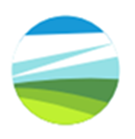 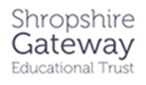 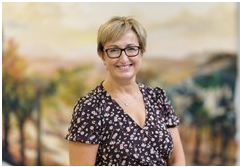 Welcome to the Shropshire Gateway Educational Trust
A warm welcome to you. If you are reading this induction, then you are joining our Shropshire Gateway Educational team, perhaps as a member of staff, volunteer or governor/ director. This induction has been designed to support you through the process of induction, providing all of the resources and training in one place. As you work through the induction, feel free to stop and take breaks at any time and come back to the presentation again. You will probably have lots of questions as you work through the process, so jot these down as you go through and share them with your school.
Please take a moment to read through our SGET Vision and Values
SGET Vision and values
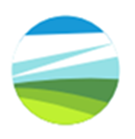 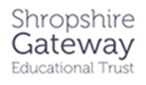 Designated Safeguard Leads (DSLs)
Click on each school for additional information
Lacon Childe School 
Kara Guise 
Cleobury Mortimer Primary School 
Leigh Hector 
Clee Hill Community Academy 
Ceri Little
Stottesdon Primary School – Katie Jones
Important Safeguard Training
Keeping children safe is a crucial part for anyone working with children. All staff and volunteers (including governors and directors) need to complete safeguard training. Each school has their own safeguard leads. Please familiarise yourself with the Designated Safeguard Leads (DSLs) for your school.
If you are a governor or director, you will need to complete the NGA safeguarding course. Please contact Hannah Coleman for NGA log in details. Once completed. Please email a copy of your safeguarding certificate to hannah.coleman@laconchildeschool.co.uk  
If you are a member of staff, you will be booked on safeguarding training by your safeguarding lead. Please email the Designated Safeguarding Lead below to arrange this and send a copy of your certificate to the DSL. 
In addition to Safeguard training, all staff and volunteers need to complete PREVENT and send a copy of the certificate to the DSL. Please click on the picture to start your course.
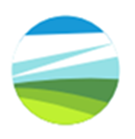 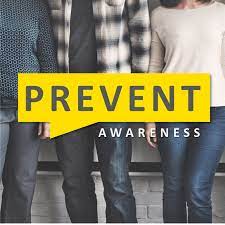 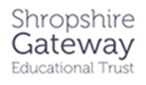 Online Safety Training
Keeping children safe is a crucial part for anyone working with children. All staff and volunteers (including governors and directors) need to complete safeguard training. Each school has their own safeguard leads. Please familiarise yourself with the Designated Safeguard Leads (DSLs) for your school.
You will need to complete Cyber Security Training, E Safety training and read and accept our Acceptable Use Policy. 
Cyber Security training link
https://www.ncsc.gov.uk/information/cyber-security-training-schools
E safety training link Filtering and Monitoring (chcacademy.co.uk) 
Please note  that, in line with our E-safety Policy, no mobile phones should be in areas where children work in primary school settings without the headteacher’s permission.
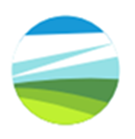 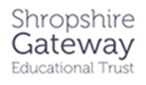 Keeping Children Safe in Education (KCSIE)
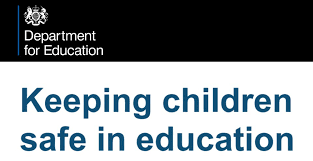 Keeping children safe in Education (KCSIE) is an essential document explaining the importance of the overall wellbeing and development of all children and young people. Safeguarding children is everyone's responsibility to ensure that they are protected from harm and abuse, not only whilst they are in school but whilst they are online or within a school's vicinity. The document contains vital information about signs of neglect and how to report concerns. 
All staff and volunteers working in education need to have read Part 1 of this document. All leader and governors/ directors need to have read the full document. Click on the image to access this document.
Additional Training
There are lots of additional training units which can also be completed (optional)
Responding to a child's disclosure of abuse - NSPCC video
Shropshire Safeguarding Community Partnership (SSCP)
Reporting Child Abuse Online (NSPCC)
The NSPCC and NGA also offer training in safer recruitment, E Safety, Sexualised behaviour and many more areas. Please contact your DSL if you wish to book onto one of these courses.
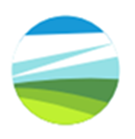 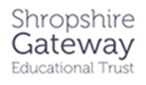 Important Trust Policies
SGET POLICIES
Trust Safeguarding Policies can be found on the Shropshire Gateway Educational Trust Policies page. Click on picture below to access them
There are a number of Trust Safeguarding Policies to read and be aware of the content as part of the induction process. Below are a suggested list of policies to review:
Staff Code of Conduct (also a Governor one) – Essential reading
Data Protection Policies and Privacy Notices
Trust Equality, Diversity & Inclusion Policy
Whistleblowing
Trust Behaviour Policy
Supervision Policy
E-Safety Policy
Allegations
Visitors Policy
Health and Safety Policy
First Aid Policy (medicines and medical needs)
Educational Visits Policy and Guidance

Please Note: In line with our Health and Safety Policy, all faults and concerns regarding the environment & equipment or other aspects of concern are to be reported. In terms of manual handling, staff are advised not to lift children unnecessarily and staff are asked not to lift/handle heavy equipment beyond their capability and to seek assistance where necessary or if uncertain.
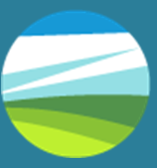 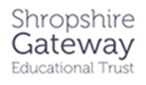 SCHOOL POLICIES
Local School Policies
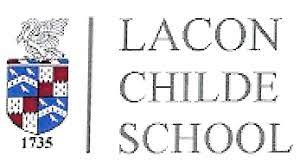 The following policies can be found on individual school policies pages. Please click on icon for each school to access them.

Safeguarding & Child Protection Policy – Essential reading
School Behaviour Policy
Equality Statement/ Plan
Staff handbook
Dress policy
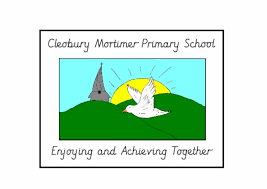 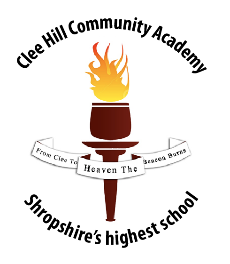 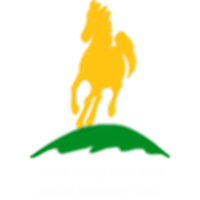 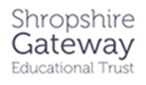 Safer Systems of working
Safeguarding Records
My Concerns is our online safeguarding record system. If you are joining the school as a member of staff, you will be issued with a log in and password. Please arrange a training session with your DSL once your system is set up.
Fire drills/ fire evacuation procedures
Please make yourself aware of the school’s fire evacuation procedure. Ask a member of staff where this can be found. All staff and volunteers should be aware of their nearest exit not only in their classrooms but other areas of the school. Fire Evacuation notices and plans are in place in all areas of the school. All staff should take time to familiarise themselves with these plans. Should fire break out in the school, it will be the responsibility of staff or volunteers to raise the alarm using nearest break glass. Fire drills will take place in each setting at least termly.
 Personal Emergency Evacuation Plans (PEEP) are individual plan for means of escape from fire/emergency for adults/children with a disability. These are put in place after consultation with staff involved either directly with a disability or with a child’s support worker and class teacher. Each school will have a lock down procedure – please speak to the Health and Safety Lead in each school for more information.
Pupil details: The Trust uses Arbor as its Management Information System and this is an important tool for pupil records, attendance, assessment, correspondence, trips/visits etc.  Please contact your headteacher/administrator for an account and overview of the system.
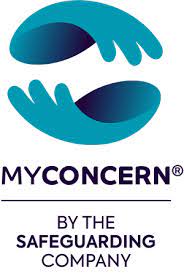 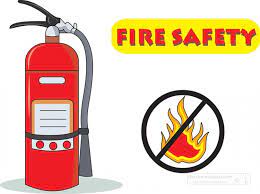 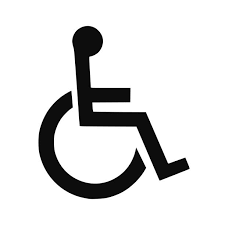 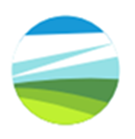 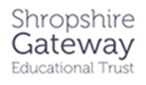 Data Protection and GDPR
Data Protection
All information learned in respect of children attending the setting is to be treated as confidential. Information and must not be discussed outside the school during or after employment. Please adhere to our policy for confidentiality. If in doubt about whether information must be treated as confidential, please ask.
As part of our induction, staff and volunteers should be aware of Data Protection and what this means at Shropshire Gateway Educational Trust








As part of this, you should make yourself aware of GDPR (click on the video link above) and you must have read the Trust Information Security Policy. If you have concerns that there has been a breach of personal information by school employees, Governors or third parties please use the Information Security Breach Procedure available on the Trust Website
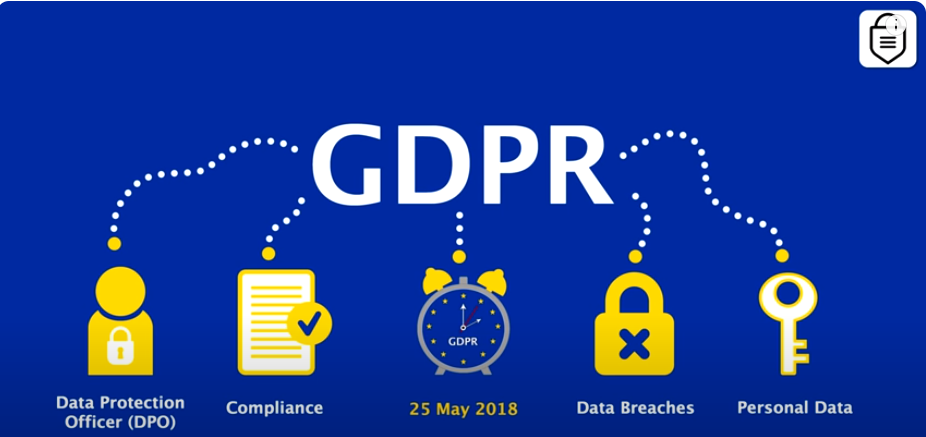 No Smoking 
Please note that all  sites within the Trust are No Smoking
Safer Systems of working
Risk Assessment & Personalised risk assessments
Any medication used by a member of staff needs to be stored safely away from children. If you are taking medication, you must inform the school office. Please ensure that your In Case of Emergency (ICE) details are included on Access (staff) or on your application form (Volunteer). If you are working for more than one hour per day continuously at a screen, please see the office to arrange a risk assessment. Lone working arrangements are individual to each school setting.
Trips and visits: All risk assessments for trips are managed on an online system on a platform called E-Visits. The school’s EVC (educational Visits Coordinator) and headteacher must authorise all trip in advance so applications should be made at least a month in advance . If they are high risk (see EVC policy) they should be at least six weeks in advance so they can be checked with the Telford and Wrekin Council Outdoor Education Advisor with (which whom our service level agreement is with). Policies | Shropshire Gateway Educational Trust (sget.org.uk)
Lanyards Each School in the Trust follows the SGET Visitor's Policy which ensures that sites are safe. You will be issued with a different coloured lanyard dependent on your safeguarding check status
Data Protection Procedures The Trust Data Protection Policy can be found on the SGET policies page, including information security, information sharing & how to report a data protection breach. When you have read all of the safeguarding policies, safer systems of working and have completed all safeguard training, please email the DSL to confirm your training is complete.
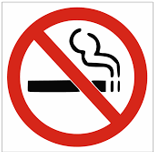 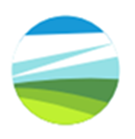 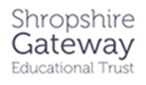 Safeguarding Compliance Agreement
Once you have read all of the relevant Safeguarding Documents you will need to complete a 'Microsoft Forms' to produce a record for the DSLs of your completed training. Please click on the relevant school or team below to take you through this process.
Lacon Childe School
Cleobury Mortimer Primary School 
Clee Hill Community Academy : Updated Form for 2024-2025
Stottesdon CofE Primary School    Updated Form for 2024-2025
Central Team
IF YOU ARE A VOLUNTEER/ GOVENOR/ DIRECTOR or SUPPORT STAFF your training is now complete. All SGET teaching staff, including Teaching Assistants,  please continue with your training.
Getting to know your school
Face to Face Induction
Although you have formally completed your induction, there is still lots to learn and the Trust and your school setting. Look on the school website for vital information, such as staff member’s names and recent newsletters. The best way to find out more about a school is to arrange a tour of the building. Contact the Headteacher/ senior leaders to arrange a tour – this is a great opportunity to ask questions about anything you are unsure of from your induction.
Procedure for absence
If you a member of staff and wish to apply for leave, this is done on our internal system (Access). A log in and password will be issued to you by HR. If you have not received this, please email hr@laconchildeschool.co.uk If you are unwell and unable to attend school, please make sure that the office is informed at the earliest possible opportunity. Speak to the school administrator to find out the procedures for your school.
Term dates
Term dates can be found on each of the school's websites.
This are all the same and are agreed as part of a trust.
Term Dates | Lacon Childe School (lacon-childe.org.uk)
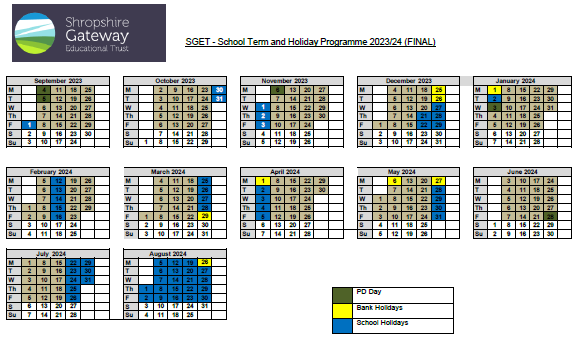 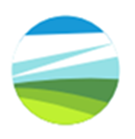 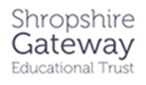 Trade Unions and Employees
The Trust works with its recognised trade unions (e.g. ASCL, NASUWT, NEU, GMB, NAHT, UNISON) in order to consult and resolve issues and recognises the importance of this in the development and maintenance of good employee relations.  Employees are encouraged to make their own arrangements for membership as they see fit.  Each academy has local representatives which we advise staff to approach. Trade representatives are often named on staff boards in staff rooms. If you require any additional support with locating Trade Union representatives, please ask school admin. Employees are encouraged to make their own arrangements for membership.
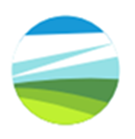 Thank you for completing your induction. If you have any additional questions, please contact the school directly.
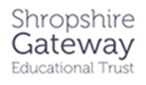